¿Qué pensaba Ignacio de Loyola sobre los Ejercicios?
"No veo en esta vida otro medio de pagar mi deuda de gratitud sino haciendo que haga durante un mes los Ejercicios Espirituales” Ignacio de Loyola (escribe así a un bienhechor el año 1536).
NOTAS PREVIAS PARA EL ESTUDIO DE LA SEGUNDA SEMANA
EXPERIENCIA PERSONAL
PROCESO 
DE 
ENCUENTRO, 
DE DISCERNIMIENTO
EXPERIENCIADE JESUS
PROCESO DENTRO DE LOS EJERCICIOS ESPIRITUALES IGNACIANOS
ACOMPAÑAMIENTO
ESPIRITUAL
DIOS COMO CENTRO
DISCERNIMIENTO
DE ESPIRITUS
DIOS COMO CENTRO
Se manifiesta el amor creador de Dios, que abraza a la criatura, y que el criador le ha puesto todas las cosas para que pueda utilizarlas para amar.
Dios se comunica abrazando en amor.
Fruto:
Ordenar la vida, cambiar para responder a ese amor creador.
Cómo:
AMANDO Y SIRVIENDO
PROCESO DENTRO DE LOS EJERCICIOS ESPIRITUALES IGNACIANOS
ACOMPAÑAMIENTO
ESPIRITUAL
DIOS COMO CENTRO
DISCERNIMIENTO
DE ESPIRITUS
MISERICORDIA
AUTOCONO-CIMIENTO
Experiencia de Conocimiento Personal: Llegar a la ondura de su debilidad pero para experimentar, conjuntamente, el amor misericordioso de Dios. Ver causas y consecuencias del pecado.
La persona se contemple como pecadora, pero perdonada. 
“Primera semana” es una experiencia conjunta entre mi pecado y la presencia de Dios siempre salvando. No primero hundir para luego salvar, sino experiencia conjunta. 
Dios abraza a la criatura en su amor misericordioso.
1
2
Amor Misericordia
3
4
DIOS COMO CENTRO
DISCERNIMIENTO
DE ESPIRITUS
PROCESO DENTRO DE LOS EJERCICIOS ESPIRITUALES IGNACIANOS
ACOMPAÑAMIENTO
ESPIRITUAL
MISERICORDIA
AUTOCONO-CIMIENTO
LLAMADO AL REINO
Llamamiento
Es no sólo un amor que perdona, sino que invita a seguir a Jesús. 
Él que invita a ser compañero suyo en la tarea que el Padre le ha propuesto.
Después de descubrir nuestro pecado  
Ignacio va a lo esencial:    IR AL SEÑOR
En la 1ª Semana el centro soy yo, pero lo importante, lo central es JESUCRISTO.
Fruto de la 2ª Semana:
 QUE JESÚS IMPACTE MI PERSONA.

Ignacio invita a ir al mundo afectivo  
EL AMOR, LA AMISTAD íNTIMA CON JESÚS.
El Jesús que nos presenta la 2ª Semana:
bondad, 
misericordia, 
comprensión humana. 
Pero es algo más que todos los adjetivos positivos que califican a su persona:	 Es DIOS MISMO que nos propone el significado definitivo de la historia y  que quiere nuestra colaboración para hacerla realidad.
Jesús es: Dios a nuestro favor.
ACOMPAÑAMIENTO
ESPIRITUAL
DIOS COMO CENTRO
DISCERNIMIENTO
DE ESPIRITUS
MISERICORDIA
AUTOCONO-CIMIENTO
LLAMADO AL REINO
PROCESO DENTRO DE LOS EJERCICIOS ESPIRITUALES IGNACIANOS
ENAMORAMIENTO DE JESUS: SEGUIMIENTO
AMOR SOLIDARIO
Conocer para amar más, conocer a Jesús, la encarnación del amor misericordia de Dios, que por mí se ha hecho hombre
ACOMPAÑAMIENTO
ESPIRITUAL
DIOS COMO CENTRO
DISCERNIMIENTO
DE ESPIRITUS
ENAMORAMIENTO DE JESUS: SEGUIMIENTO
MISERICORDIA
AUTOCONO-CIMIENTO
LLAMADO AL REINO
PROCESO DENTRO DE LOS EJERCICIOS ESPIRITUALES IGNACIANOS
RELATIVIZANDO TODO
EL AMOR CRUCIFICADO
Se profundiza la locura del amor, el amor loco de Dios por el hombre.
 Nadie tiene más amor que aquel que da la vida por sus amigos.
ENTREGA
TOTAL
AMOR RESUCITADO
Oficio de consolar que trae Cristo, consuela a sus discípulos, a su Iglesia. 
Consolación del Espíritu Santo
El Triunfo de la vida sobre la Muerte, el amor sobre el odio, el perdón sobre el rencor, el construir sobre el destruir
ACOMPAÑAMIENTO
ESPIRITUAL
DIOS COMO CENTRO
DISCERNIMIENTO
DE ESPIRITUS
ENAMORAMIENTO DE JESUS:
SEGUIMIENTO
MISERICORDIA
AUTOCONO-CIMIENTO
LLAMADO AL REINO
PROCESO DENTRO DE LOS EJERCICIOS ESPIRITUALES IGNACIANOS
CONTEMPLATIVO EN EL AMOR
RELATIVIZANDO TODO
RELATIVIZANDO TODO
CONTEMPLATIVOS EN EL AMOR
Después que la persona ha conocido el amor en todas sus expresiones, la Contemplación para alcanzar amor recapitula ese amor de Dios y nos dispone para darnos todo.
[233] reconocer tanto amor recibido para,  reconociendo, en todo amar y servir.
CONTEMPLATIVOS EN EL AMOR
De ahí afectándose:	 "Toma Señor y recibe todami libertad, mi memoria, 
mi entendimiento y todami voluntad. Todo lo quetengo y poseo. Tú me lodiste, a ti, Señor, lo devuelvo, todo es tuyo.Dispón según tu voluntad.Dame tu amor y gracia queesto me basta. "
ACOMPAÑAMIENTO
ESPIRITUAL
DIOS COMO CENTRO
DISCERNIMIENTO
DE ESPIRITUS
ENAMORAMIENTO DE JESUS:
SEGUIMIENTO
MISERICORDIA
AUTOCONO-CIMIENTO
LLAMADO AL REINO
PROCESO DENTRO DE LOS EJERCICIOS ESPIRITUALES IGNACIANOS
CONTEMPLATIVO EN EL AMOR
PROCESO DEL AMOR EN TODAS SUS CONCRECIONES
RELATIVIZANDO TODO
RELATIVIZANDO TODO
UBICACIÓN DE LAS PARTES DE LOS EJERCICIOS
Contenido
Principio y Fundamento
Proceso
Reglas de Discernimiento 1ª Semana2ª Semana
1a. Semana
Exámenes
Adiciones
Contemplación para alcanzar amor
Anotaciones
A
Oración
2a. Semana
B
A = Llamado,     Contemplaciones vida Jesús
B = Preparación y Elección
4a. Semana
3a. Semana
Los Ejercicios no son un conjunto de meditaciones piadosas y devotas, sino un método, un modo para buscar y hallar la voluntad divina. 
Las contemplaciones de la vida de Cristo desembocan en la elección 
Las reglas de discreción son criterios de una buena y recta elección. 
El examen de los Ejercicios no es la mera vigilancia; es una actitud vigilante en orden a descubrir la voluntad divina. 
La apertura de la conciencia al que da los ejercicios no se hace en orden a la confesión sacramental, sino a una ayuda en el discernimiento.
Metodología:
La articulación de los contenidos de las etapas y, dentro de cada etapa, un esquema simplificado y progresivo de la oración a lo largo de cada día.
Los consejos prácticos (adiciones) para ayudar en la oración [73 – 90].
La revisión de la oración con particular atención a los sentimientos experimentados y a las mociones percibidas en esos sentimientos.
La búsqueda del origen de estas mociones o llamadas, con la ayuda de un acompañante espiritual versado en la discreción de espíritus.
Los exámenes, sobre todo, el particular y el general.
Finalmente, el conjunto de Reglas, de las cuales las más importantes son las destinadas a discernir los varios espíritus.
ADICIONES PROPIAS DE LA SEGUNDA SEMANA
[73] a [90] y especialmente[130]
Antes del ejercicio
[73] Ya acostado, antes de dormir pensar la  hora en que me voy a levantar
[130] Al despertar poner frente a mi lo que voy a contemplar: Conocer más al Verbo eterno encarnado. 
[75] Un paso antes del lugar en donde voy a meditar, considerar como Dios me mira
[88] NOTA: La 1ª y la 2ª se han de hacer en el tiempo que se indica
En el ejercicio
[76] Si hallo lo que quiero, no pasaré adelante
[130] Traer frecuentemente a la memoria la vida de Cristo
[87] Para la meditación, no querer pensar otras cosas que no sean acordes a ella
[89] NOTA: Cuando no se halla lo que se desea, muchas veces aprovecha hacer cambios
Actitudes Externas
[83] Sobre el comer, quitar lo conveniente. No se corrompa el sujeto
[84] Sobre el dormir, quitar lo conveniente y cuando más y más, mejor. No se corrompa el sujeto
[130] Usar de buena temperatura, claridad...
[90] NOTA: El examen se haga para quitar defectos y negligencias sobre los EE y adiciones
FORMAS DE ORACION PROPIA DE LA SEGUNDA SEMANA
CONTEMPLACION
La contemplación es una forma de orar que ayuda a entrar de una manera intuitiva e imaginativa en un determinado texto. Es una manera muy apropiada para conocer por dentro lo que se quiere contemplar.
CONTEMPLACION
ORACION
Ver a las personas, como si presente me hallase. Escuchar lo que dicen, mirar lo que hacen, ofrecerse a colaborar con sencillez. Por ejemplo, si Jesús está ayudando a alguien, participar del trabajo, sin protagonismo. Y al final, reflectir: Como se refleja esto con mi vida. Contemplar y, luego, aplicar.
Coloquio: diálogo con el Padre, o con Jesús, o con el Espíritu Santo, o con María... ofreciéndome, hablando como con un amigo sobre la acción de Jesús, lo que debo hacer yo, etc.
APLICACION DE SENTIDOS
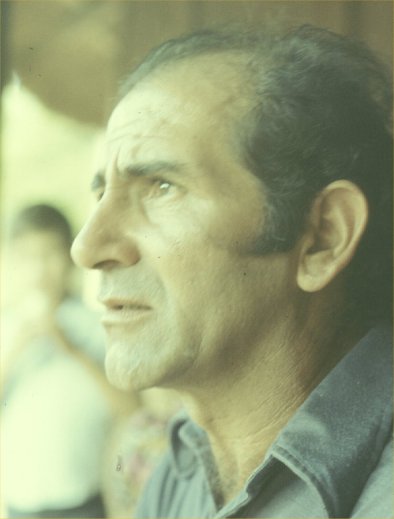 Esta manera de orar ayuda a la contemplación. No se sirve únicamente de la imaginación sino también de los sentidos, y así pone en situación de oración a toda la persona. Consiste, pues, en aplicarlos. 
¿Cuales son los sentidos? 
Vista 
oído 
olfato 
gusto 
tacto
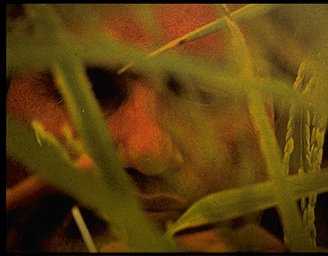 APLICACION DE SENTIDOS
ORACION

Leer todo el texto sin prisa y con tranquilidad. Imaginarse la escena como si yo estuviera presente. E ir aplicando los sentidos a lo que estoy contemplando:
Ver a las personas y paisajes con la vista de la imaginación. 
Escuchar lo que dicen o pueden decir. 
Oler y gustar la profundidad de aquella escena.
Tocar con las manos, abrazar, besar, los sitios que Jesús pisa y toca. ¡Y por qué no, dar la mano, abrazar o besar a Jesús o a alguno de los personajes que estoy contemplando!